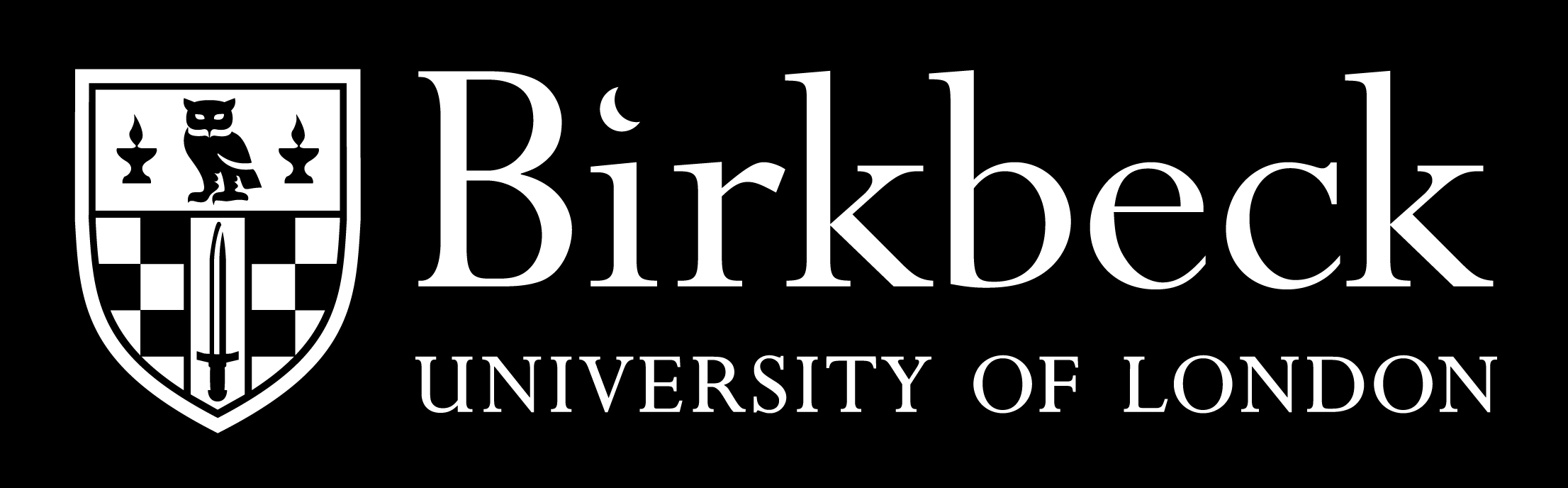 OA Books and Business Models
Martin Paul Eve
Professor of Literature, Technology and Publishing
A Problem
Pinter, Frances. “Why Book Processing Charges (BPCs) Vary So Much.” Journal of Electronic Publishing, vol. 21, no. 1, 2018. doi:10.3998/3336451.0021.101.
Book Processing Charges
Policy Contexts
Combined Models
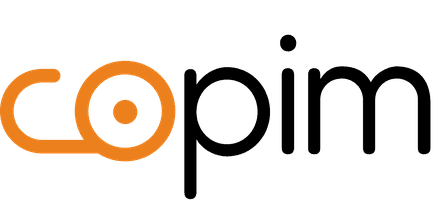 Community-led Open Publication Infrastructures for Monographs
Seeking pilot presses who wish to convert a book series
Have staff to work with you to conduct the labor of switching a series to a new OA model
Expressions of interest to martin.eve@bbk.ac.uk